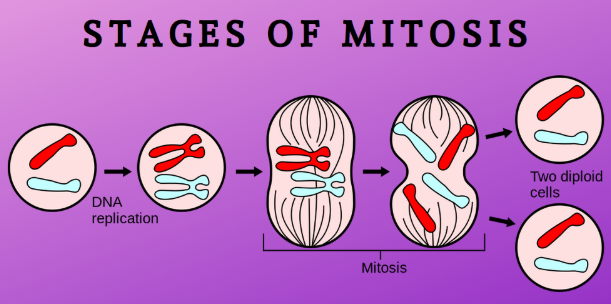 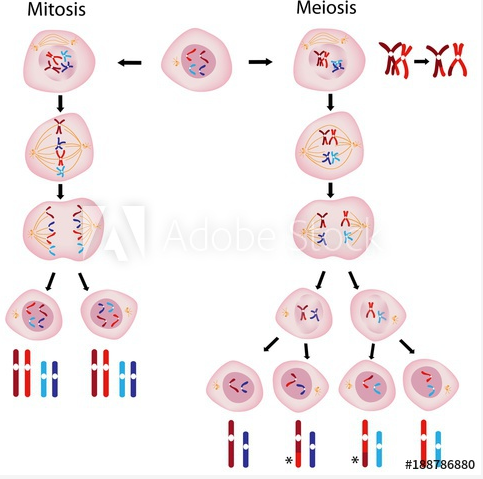 DNA
MEIOSIS		Creating SPERM and/or EGGSQ:  Why do all siblings look different from each other (and why do they look similar)?ANS: Crossing over, also called recombinationHappens early in PROPHASEChromosomes “cross over” each other, and the DNA ‘RECOMBINES’ with a new chromosome.
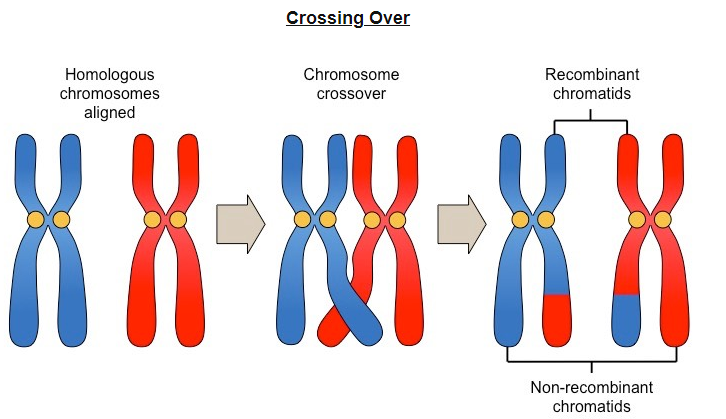 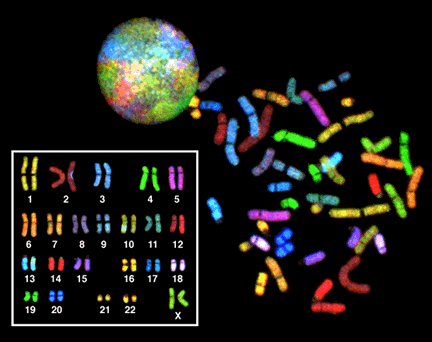 A human KARYOTYPE
“CARE-ee-oh-type
a human karyotype
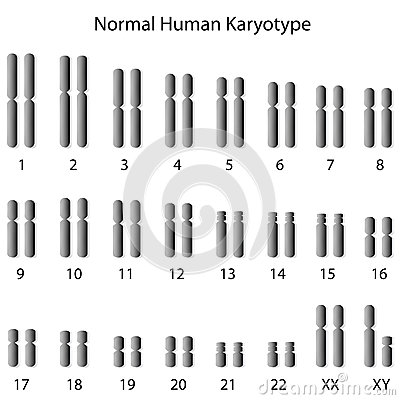 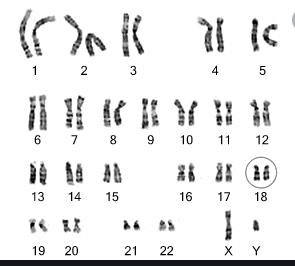 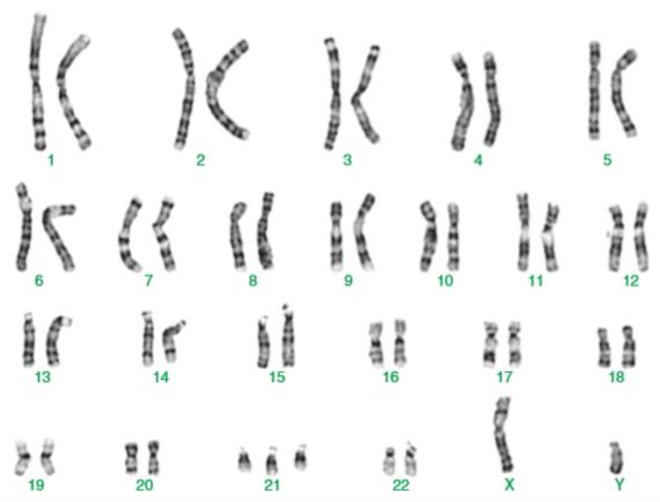 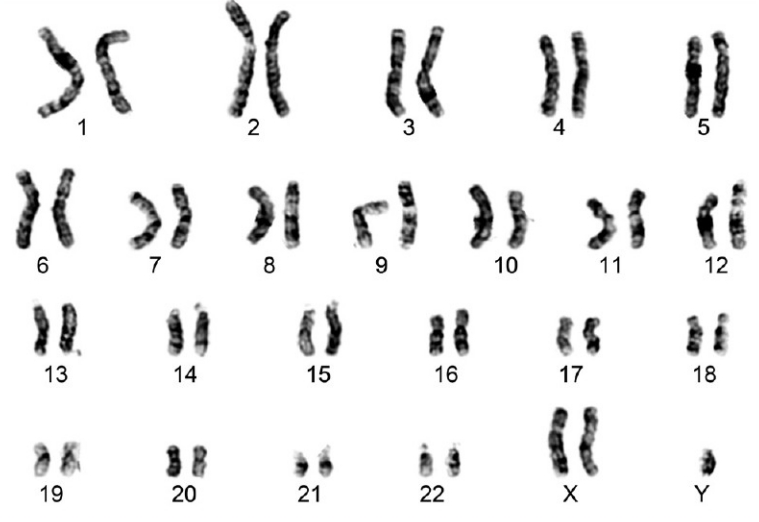